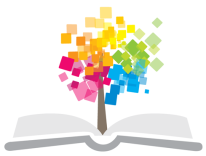 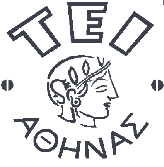 Ανοικτά Ακαδημαϊκά Μαθήματα στο ΤΕΙ Αθήνας
Βιοηθική και Δεοντολογία στην Φυσικοθεραπεία
Ενότητα 4: Ιατρικό Απόρρητο

Γεωργία Πέττα
Τμήμα Φυσικοθεραπείας
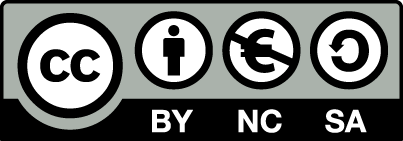 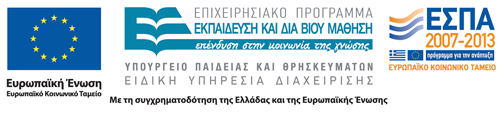 Ιατρικό απόρρητοή «απόρρητο του ασθενή» (1 από 11)
Ο όρος «ιατρικό απόρρητο» καθορίζει την υποχρέωση  του «ιατρού» να προστατεύει με απόλυτη εχεμύθεια τα στοιχεία του ασθενούς του. Είναι ένα ΚΑΘΗΚΟΝ καταγεγραμμένο στους ιατρικούς κώδικες του Ιπποκράτη (5ος πχ αιών).
Σήμερα αφορά όλους τους επαγγελματίες υγείας και ουσιαστικά εφόσον προστατεύει τα προσωπικα δεδομένα των ασθενών θα μπορούσε να μετονομαστεί σε «απόρρητο του ασθενή» (Ηoerni 1996).
ΕΑΠ 1999
1
Ιατρικό απόρρητοή «απόρρητο του ασθενή» (2 από 11)
Η αρχή του ιατρικού απορρήτου βασίζεται στην εχεμύθεια του θεράποντα, σε ότι αφορά τα στοιχεία του ασθενούς και επιβεβαιώνει την ανάγκη σεβασμού στην αυτονομία του.
Το κοινωνικό κίνητρο πρέπει να προσβλέπει:
Στο ΣΥΜΦΕΡΟΝ του ασθενούς.
Στην εκπλήρωση του θεραπευτικού έργου.
ΕΑΠ 1999
2
Ιατρικό απόρρητοή «απόρρητο του ασθενή» (3 από 11)
Το ιατρικό απόρρητο προστατεύεται νομικά και αναφέρεται ως ποινικό αδίκημα στο άρθρο 371 του ποινικού κώδικα.
Ο θεραπευτής οφείλει να φυλάττει τα στοιχεία της ταυτότητας και της ασθένειας ακόμα και μετά τον θάνατο του ασθενούς. (Διακήρυξη του Αμστερνταμ για τα δικαιώματα των ασθενών, Ευρώπη,1994).
Η εξέλιξη της  τεχνολογίας ,μέσω της πληροφορικής και της δημιουργίας ηλεκτρονικών φακέλων ασθενών μπορεί να δυσκολεύει την διατήρηση της εχεμύθειας αλλά η ΑΡΧΗ διατηρεί την ισχύ της και μάλιστα δημιουργούνται ανεξάρτητες υπηρεσίες για την προστασία της.
3
Ιατρικό απόρρητοή «απόρρητο του ασθενή» (4 από 11)
Διευθύνουσα επιτροπή Βιοηθικής Συμβουλίου της Ευρώπης
 Steering Committee on Bioethics
Οδηγός  για τις Επιτροπές Ιατρικής Δεοντολογίας
Είναι ένα κείμενο που  βασισμένο σε προηγύμενες αποφάσεις και διακυρήξεις και  στοχεύει να χρησιμοποιηθεί ως εργαλείο ,από τις αρμόζουσες επιτροπές. Δεν θέτει νέες αρχές αλλά τονίζει την ανάγκη διατήρησης των ηθικών αρχών που έχουν διατυπωθεί στα Ευρωπαικά και Διεθνή κείμενα.
Διευθύνουσα επιτροπή Βιοηθικής Συμβουλίου της Ευρώπης
4
Ιατρικό απόρρητοή «απόρρητο του ασθενή» (5 από 11)
Σε περιπτώσεις μεταδοτικής ασθένειας πρέπει να ενημερωθούν οι υγιειονομικές υπηρεσίες και το περιβάλλον του ασθενούς με τρόπο ώστε να μην στοχοποιηθεί αλλά και να προστατευθεί η Δημόσια Υγεία (εκπαιδευτικοί χώροι, δημ.υπηρεσίες, νοσοκομεία κλπ).
Σε περίπτωση νέας διάγνωσης  ή σπανιας ασθένειας πρέπει να ενημερωθούν οι υγιειονομικές υπηρεσίες και το περιβάλλον του ασθενούς με τρόπο ώστε να μην στοχοποιηθεί αλλά και να ωφεληθεί  η Δημόσια Υγεία.
Σε περίπτωση κωλυόμενου ατόμου, ενημερώνεται το άτομο που έχει την «επιμέλεια» ή την ευθύνη φροντίδας του ασθενούς.
Σε περίπτωση που οικεοθελώς ο ασθενής συναινεί, χωρίς αμφισβητούμενο κίνητρο.
           ΑΡΣΗ ιατρικού απόρρητου,άρθρο 371 ποινικού κώδικα, Αλεξιάδης 1996
5
Ιατρικό απόρρητοή «απόρρητο του ασθενή» (6 από 11)
Το ιατρικό απόρρητο πρέπει να λαμβάνεται υπόψη και όταν ο ασθενής χρειάζεται να παραλάβει δίαφορα πιστοποιητικά υγείας/ασθένειας, ιατρικές γνωματεύσεις, αναφορές φυσικοθεραπευτικής αξιολόγησης ή επαναξιολόγησης, εκθέσεις της πορείας της ασθένειας ή της θεραπείας κλπ.
Σε αυτές τις περιπτώσεις τα έγγραφα πρέπει να παραλαμβάνονται από τον ίδιο τον ενδιαφερόμενο και μάλιστα για τις επίσημες περιπτώσεις προβλέπεται νομικά  η προυπόθεση σχετικής αίτησης.
Δημιουργείται έτσι μια συμβατική σχέση μεταξύ θεραπευτή & ασθενή μόνον και οχι συγγενών ,εκτός των περιπτώσεων που ζητείται η ΑΡΣΗ του απόρρητου με νομική τεκμηρίωση.
6
Ιατρικό απόρρητοή «απόρρητο του ασθενή» (7 από 11)
H  διακίνηση της πληροφορίας στο χώρο της Υγείας πρέπει να διασφαλισθεί από την παραβίαση και παράνομη πρόσβαση στις βάσεις ιατρικών  δεδομένων (Συνθήκη Σένγκεν).
Συνεχώς μπορεί να προκύπτουν  ΗΘΙΚΑ ΚΑΙ ΝΟΜΙΚΑ  ερωτήματα που πρέπει να  διερευνώνται διεξοδικά πριν απαντηθούν.
Είναι ανάγκη να θεσπιστούν κανόνες σε διεθνές & εθνικό επίπεδο που θα αποτελούν τις ασφαλιστικές δικλείδες για  το δικαίωμα στο σεβασμό και της <<σωστής>>  διοχέτευσης της ΠΛΗΡΟΦΟΡΙΑΣ στο χώρο των επιστημών υγείας.
                ΕΑΠ 1999, Γ.Πέττα 2000 Φύλλα Διδασκαλίας
7
Ιατρικό απόρρητοή «απόρρητο του ασθενή» (8 από 11)
Το ιατρικό απόρρητο έχει διαστάσεις και πέραν της στενής έννοιας της θεραπείας.
Ανακύπτουν ηθικά διλλήματα αυτού του ενδιαφέροντος λόγω της μεγάλης ανάπτυξης της Ιατρικής Βιολογίας και της συνυφασμένης τεχνολογίας.
Αυτά  τα θέματα μπορεί να αφορούν την μεταμόσχευση οργάνων,ευθανασία, τεχνητή αναπαραγωγή, γενικά ο πειραματισμός στον άνθρωπο με εφαρμογές σε επιστήμες υγείας όπως και η Φυσικοθεραπεία.
Χρήση βλαστοκυττάρων σε Νευρολογικές  ή Μυοσκελετικές παθήσεις, Αναπνευστική Θεραπεία σε άτομα με Ανοσοποιητική Ανεπαρκεια, Λειτουργική Αποκατάσταση σε άτομα με Νοητική Στέρηση κ.λ.π.
8
Ιατρικό απόρρητοή «απόρρητο του ασθενή» (9 από 11)
Νομοθετήματα που αποτελούν τη βάση του ελέγχου της Επιτροπής Δεοντολογίας της Βιολογικής Έρευνας (ΕΔΒΕ).
Οδηγία 2001/20/ΕΚ για την εφαρμογή ορθής κλινικής πρακτικής κατά τις κλινικές μελέτες φάρμακων προοριζομένων για τον άνθρωπο.
Σύμβαση Οβιέδο για τα Ανθρώπινα Δικαιώματα και τη Βιοϊατρική (νόμος 2619/1998) 1.
Νόμος 2472/1997 Προστασία του ατόμου από την επεξεργασία δεδομένων προσωπικού χαρακτήρα.
Πρωτόκολλο της Σύμβασης του Οβιέδο για τη Βιολογική Έρευνα, Διακήρυξη του Ελσίνκι της World Medical.
Association, Διακήρυξη της UNESCO για το Ανθρώπινο Γονιδίωμα.
Διακήρυξη της UNESCO για τα γενετικά δεδομένα.
9
Ιατρικό απόρρητοή «απόρρητο του ασθενή» (10 από 11)
Νόμος 3089/2002 για την υποβοηθούμενη αναπαραγωγή.
Νόμος 3305/2005 για την υποβοηθούμενη αναπαραγωγή.
Προεδρικό διάταγμα 26/2008 για τη θέσπιση προτύπων, ποιότητας και ασφάλειας για τη δωρεά, την προμήθεια, τον έλεγχο, την επεξεργασία, τη συντήρηση, την αποθήκευση και τη διανομή ανθρώπινων ιστών και κυττάρων.
Προεδρικό διάταγμα 160/1991 Προστασία των ζώων που χρησιμοποιούνται για πειραματικούς και άλλους επιστημονικούς σκοπούς.  
Νόμος 2015/1992 Κύρωση της Ευρωπαϊκής Σύμβασης για την προστασία των σπονδυλωτών ζώων που χρησιμοποιούνται για πειραματικούς ή άλλους επιστημονικούς σκοπούς.
Σύμβαση ΟΗΕ για τη Βιοποικιλότητα.
Νομοθετήματα που αποτελούν τη βάση του ελέγχου της Επιτροπής Δεοντολογίας της Βιολογικής Έρευνας (ΕΔΒΕ)
10
Ιατρικό απόρρητοή «απόρρητο του ασθενή» (11 από 11)
Το ιατρικό απόρρητο φαίνεται οτι μπορεί να έρχεται  να προστατεύσει τις διακρίσεις και ανισότητες που μπορεί να προκύψουν από την εξέλιξη της γενετικής.
Η καταγραφή γενετικής ατομικής κάρτας:
     α) μπορεί να μην εφικτή για όλους είτε λόγω κόστους, είτε λόγω  παιδείας.
     β) μπορεί να επηρεάζει αρνητικά την ασφαλιστική του ικανότητα ή την εύρεση εργασίας.
                       (Taguieff 1991,Dagognet 1988,EAΠ 1999)
11
Τέλος Ενότητας
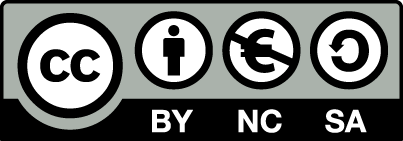 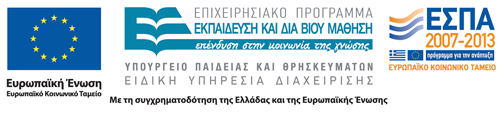 Σημειώματα
Σημείωμα Αναφοράς
Copyright Τεχνολογικό Εκπαιδευτικό Ίδρυμα Αθήνας, Γεωργία Πέττα 2014. Γεωργία Πέττα. «Βιοηθική και Δεοντολογία στην Φυσικοθεραπεία. Ενότητα 4: Ιατρικό Απόρρητο». Έκδοση: 1.0. Αθήνα 2014. Διαθέσιμο από τη δικτυακή διεύθυνση: ocp.teiath.gr.
Σημείωμα Αδειοδότησης
Το παρόν υλικό διατίθεται με τους όρους της άδειας χρήσης Creative Commons Αναφορά, Μη Εμπορική Χρήση Παρόμοια Διανομή 4.0 [1] ή μεταγενέστερη, Διεθνής Έκδοση.   Εξαιρούνται τα αυτοτελή έργα τρίτων π.χ. φωτογραφίες, διαγράμματα κ.λ.π., τα οποία εμπεριέχονται σε αυτό. Οι όροι χρήσης των έργων τρίτων επεξηγούνται στη διαφάνεια  «Επεξήγηση όρων χρήσης έργων τρίτων». 
Τα έργα για τα οποία έχει ζητηθεί άδεια  αναφέρονται στο «Σημείωμα  Χρήσης Έργων Τρίτων».
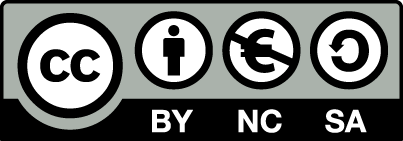 [1] http://creativecommons.org/licenses/by-nc-sa/4.0/ 
Ως Μη Εμπορική ορίζεται η χρήση:
που δεν περιλαμβάνει άμεσο ή έμμεσο οικονομικό όφελος από την χρήση του έργου, για το διανομέα του έργου και αδειοδόχο
που δεν περιλαμβάνει οικονομική συναλλαγή ως προϋπόθεση για τη χρήση ή πρόσβαση στο έργο
που δεν προσπορίζει στο διανομέα του έργου και αδειοδόχο έμμεσο οικονομικό όφελος (π.χ. διαφημίσεις) από την προβολή του έργου σε διαδικτυακό τόπο
Ο δικαιούχος μπορεί να παρέχει στον αδειοδόχο ξεχωριστή άδεια να χρησιμοποιεί το έργο για εμπορική χρήση, εφόσον αυτό του ζητηθεί.
Επεξήγηση όρων χρήσης έργων τρίτων
Δεν επιτρέπεται η επαναχρησιμοποίηση του έργου, παρά μόνο εάν ζητηθεί εκ νέου άδεια από το δημιουργό.
©
διαθέσιμο με άδεια CC-BY
Επιτρέπεται η επαναχρησιμοποίηση του έργου και η δημιουργία παραγώγων αυτού με απλή αναφορά του δημιουργού.
διαθέσιμο με άδεια CC-BY-SA
Επιτρέπεται η επαναχρησιμοποίηση του έργου με αναφορά του δημιουργού, και διάθεση του έργου ή του παράγωγου αυτού με την ίδια άδεια.
διαθέσιμο με άδεια CC-BY-ND
Επιτρέπεται η επαναχρησιμοποίηση του έργου με αναφορά του δημιουργού. 
Δεν επιτρέπεται η δημιουργία παραγώγων του έργου.
διαθέσιμο με άδεια CC-BY-NC
Επιτρέπεται η επαναχρησιμοποίηση του έργου με αναφορά του δημιουργού. 
Δεν επιτρέπεται η εμπορική χρήση του έργου.
Επιτρέπεται η επαναχρησιμοποίηση του έργου με αναφορά του δημιουργού
και διάθεση του έργου ή του παράγωγου αυτού με την ίδια άδεια.
Δεν επιτρέπεται η εμπορική χρήση του έργου.
διαθέσιμο με άδεια CC-BY-NC-SA
διαθέσιμο με άδεια CC-BY-NC-ND
Επιτρέπεται η επαναχρησιμοποίηση του έργου με αναφορά του δημιουργού.
Δεν επιτρέπεται η εμπορική χρήση του έργου και η δημιουργία παραγώγων του.
διαθέσιμο με άδεια 
CC0 Public Domain
Επιτρέπεται η επαναχρησιμοποίηση του έργου, η δημιουργία παραγώγων αυτού και η εμπορική του χρήση, χωρίς αναφορά του δημιουργού.
Επιτρέπεται η επαναχρησιμοποίηση του έργου, η δημιουργία παραγώγων αυτού και η εμπορική του χρήση, χωρίς αναφορά του δημιουργού.
διαθέσιμο ως κοινό κτήμα
χωρίς σήμανση
Συνήθως δεν επιτρέπεται η επαναχρησιμοποίηση του έργου.
Διατήρηση Σημειωμάτων
Οποιαδήποτε αναπαραγωγή ή διασκευή του υλικού θα πρέπει να συμπεριλαμβάνει:
το Σημείωμα Αναφοράς
το Σημείωμα Αδειοδότησης
τη δήλωση Διατήρησης Σημειωμάτων
το Σημείωμα Χρήσης Έργων Τρίτων (εφόσον υπάρχει)
μαζί με τους συνοδευόμενους υπερσυνδέσμους.
Χρηματοδότηση
Το παρόν εκπαιδευτικό υλικό έχει αναπτυχθεί στo πλαίσιo του εκπαιδευτικού έργου του διδάσκοντα.
Το έργο «Ανοικτά Ακαδημαϊκά Μαθήματα στο ΤΕΙ Αθήνας» έχει χρηματοδοτήσει μόνο την αναδιαμόρφωση του εκπαιδευτικού υλικού. 
Το έργο υλοποιείται στο πλαίσιο του Επιχειρησιακού Προγράμματος «Εκπαίδευση και Δια Βίου Μάθηση» και συγχρηματοδοτείται από την Ευρωπαϊκή Ένωση (Ευρωπαϊκό Κοινωνικό Ταμείο) και από εθνικούς πόρους.
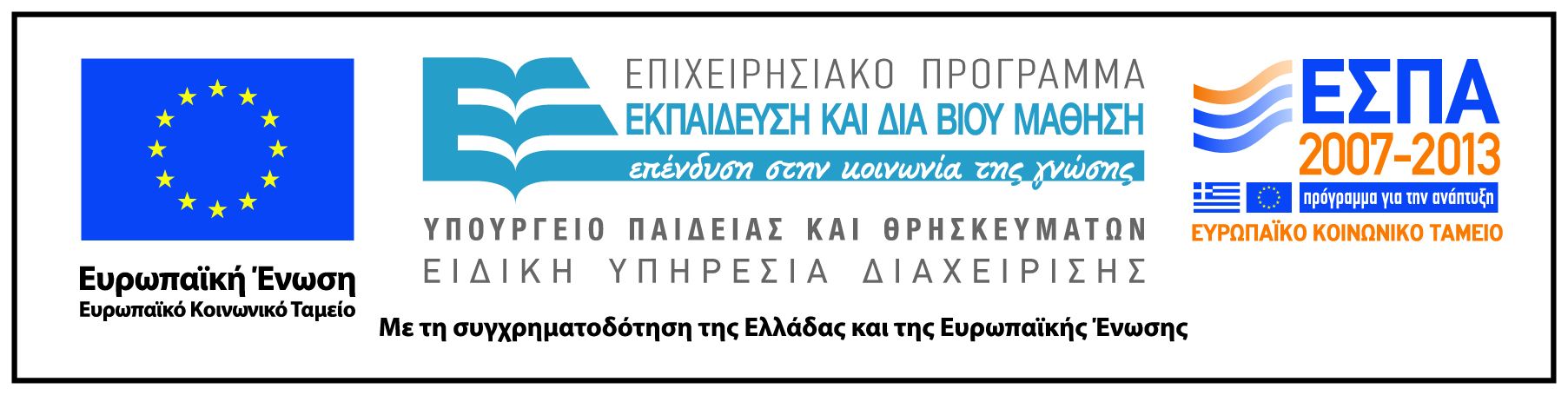